Electronic Word of Mouth, Brand Image, Trust andOnline Utilization Intention
Dipublikasikan di Academic Journal of Interdisciplinary Studies 11(2), 355-364.
Penerbit: Richtmann Publishing
Asal negara: UK
Penulis Pertama: Dorothy R.H. Pandjaitan
Penulis Keempat/Korespondensi: Bram Hadianto
AJIS berdasarkan pencarian lewat www. scopus.com  Percentile 45% (Q3)
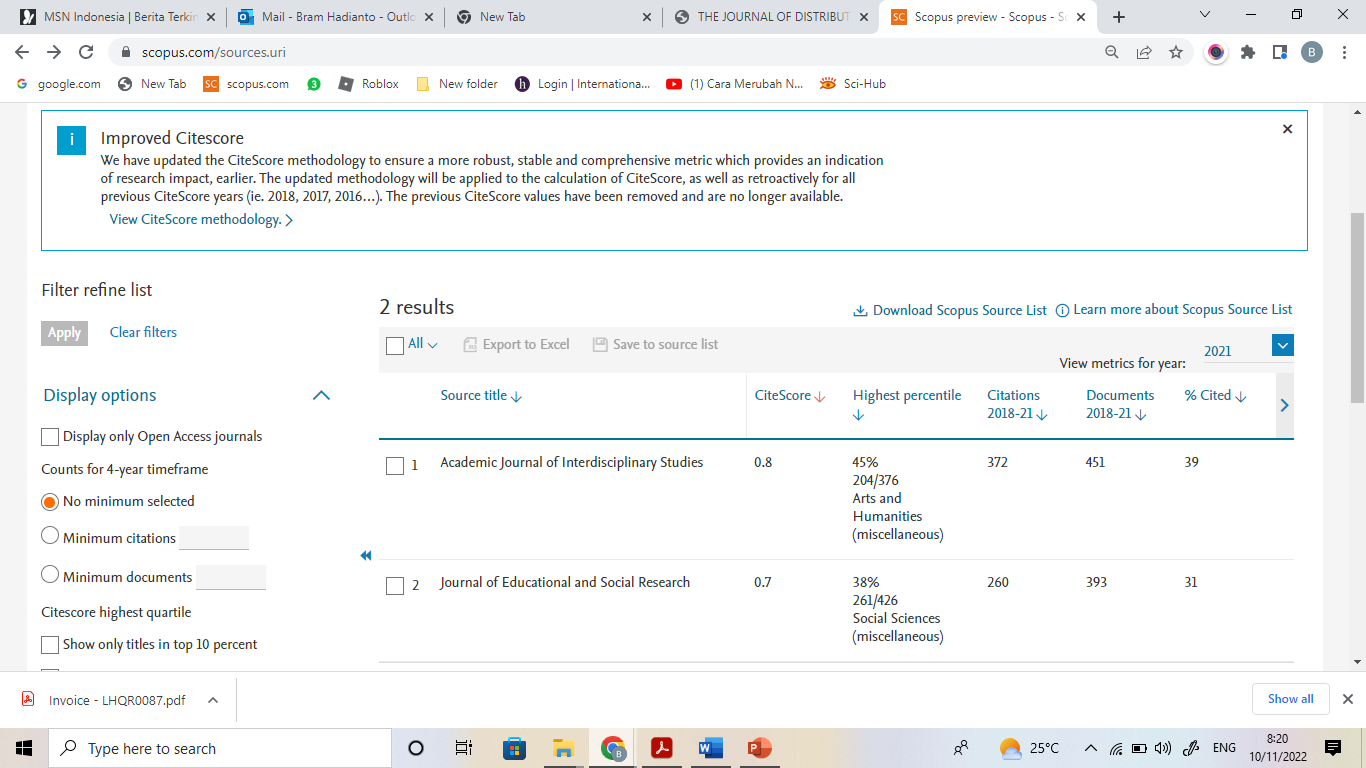 Halaman jurnal:https://www.richtmann.org/journal/index.php/ajis/article/view/12890
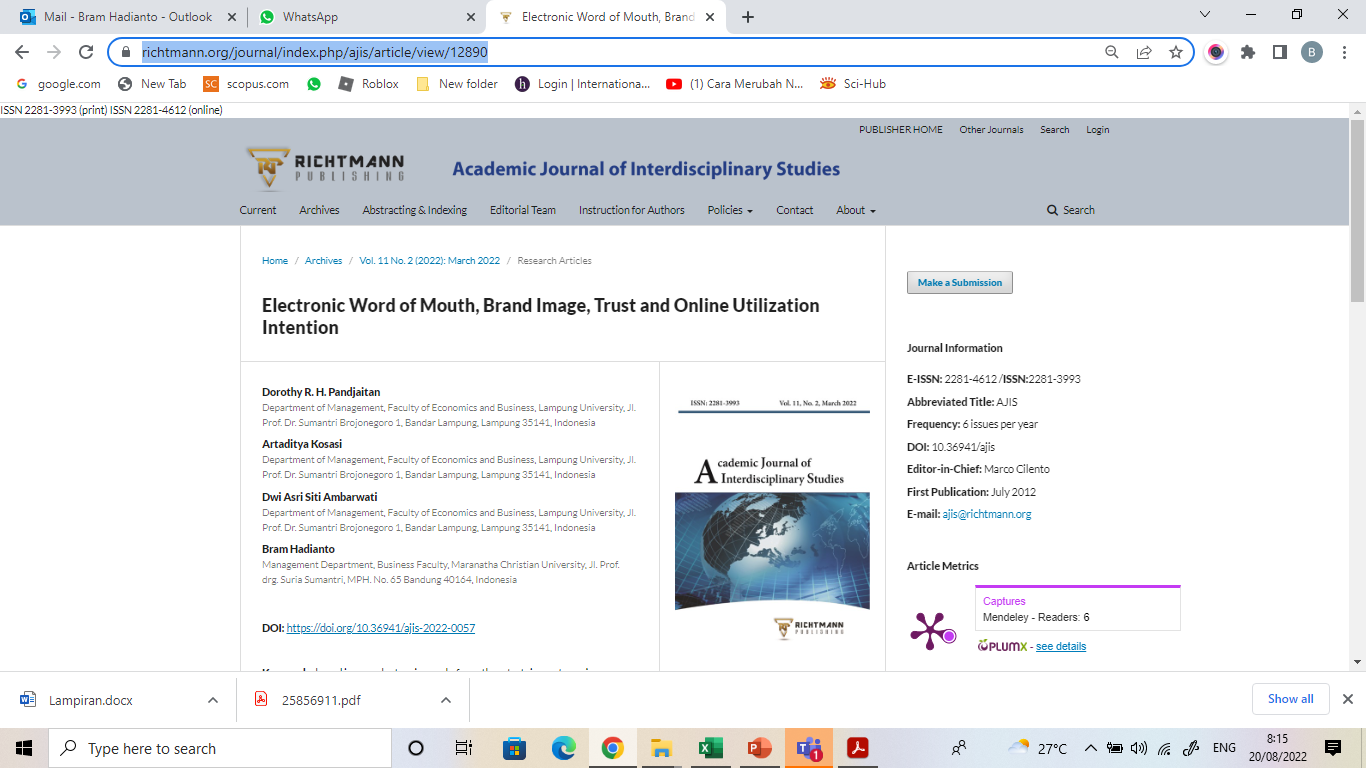 Bukti submit artikel oleh penulis korespondensi
Email hasil review
Hasil Review:
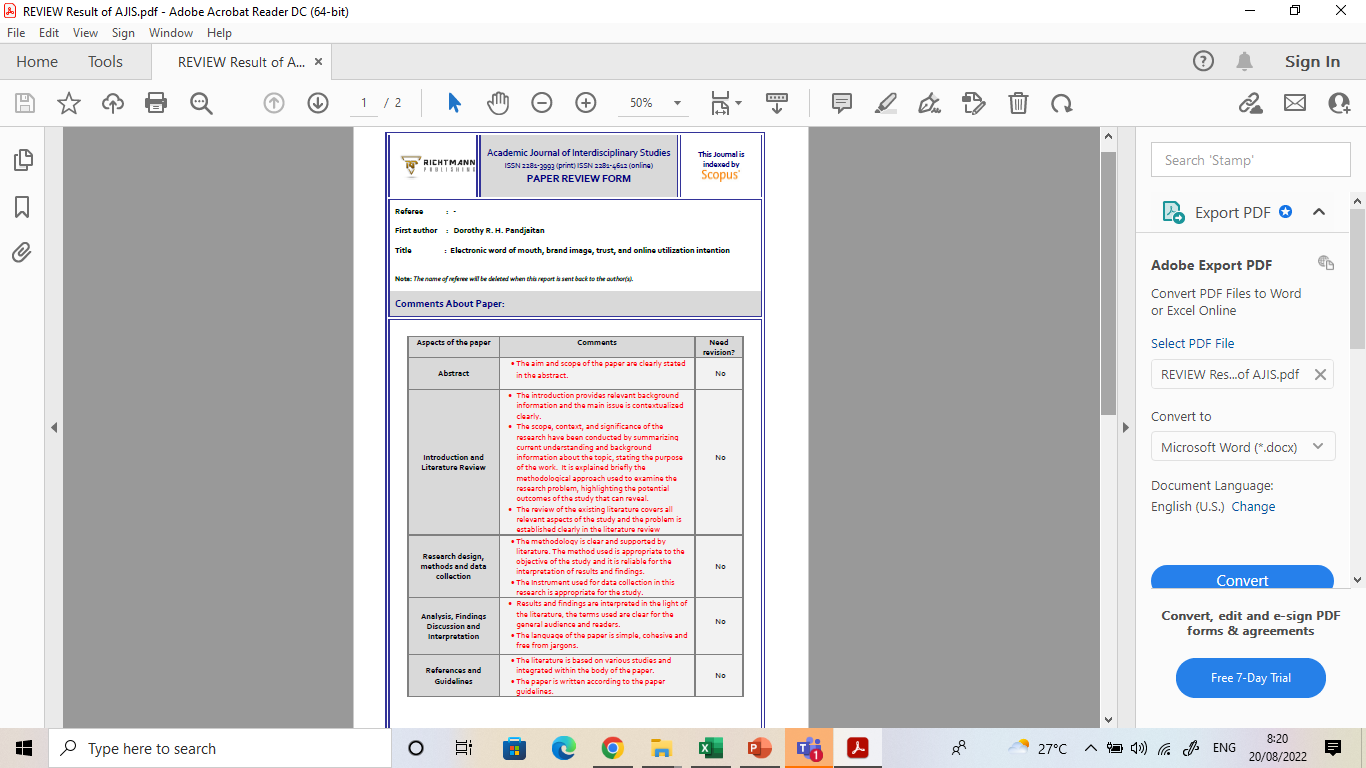 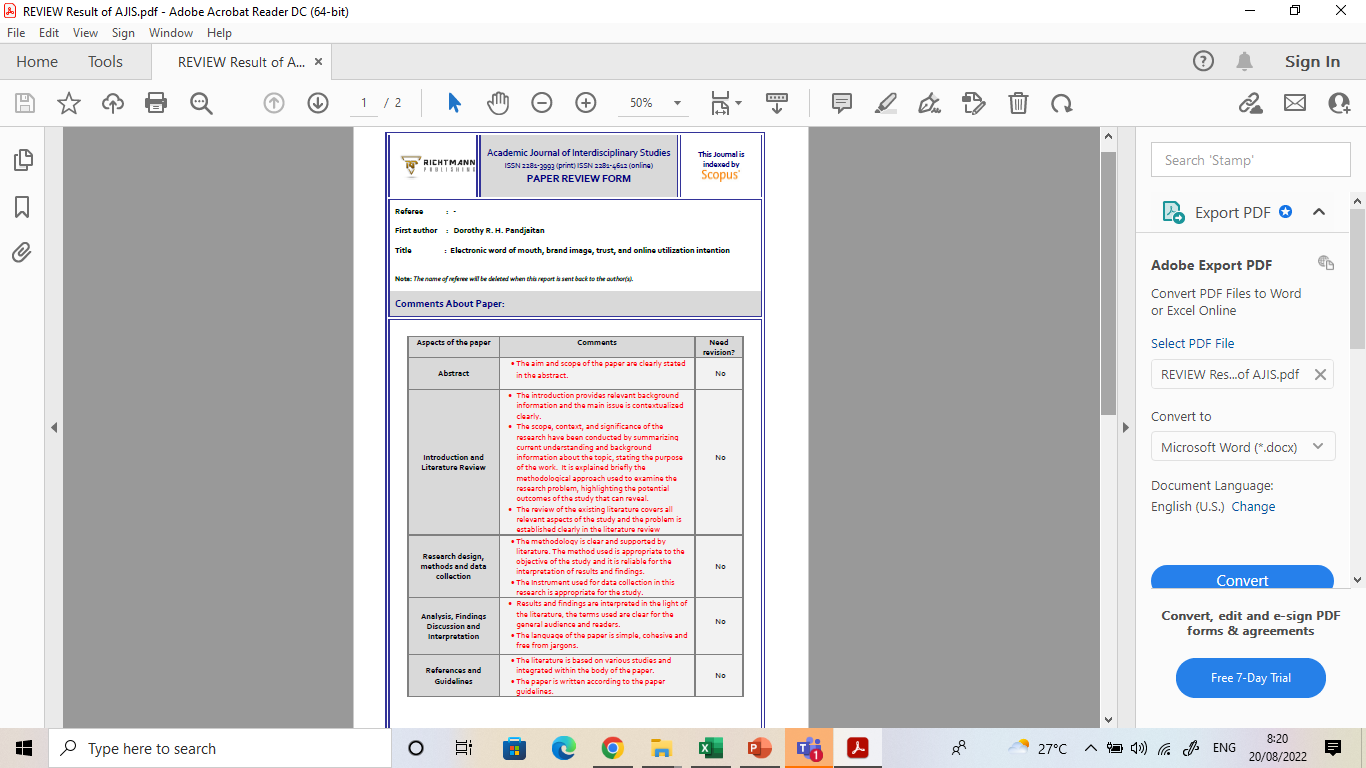 Hasil Review: